Real Time Land Science Applications Day
Welcome & Logistics
Wednesday, June 22, 2016

Brad Quayle
U.S. Department of Agriculture - Forest Service
Remote Sensing Applications Center (RSAC)

NASA Direct Readout Conference
Valladolid, Spain
June 21-24, 2016
NASA Direct Readout Conference (NDRC) 
http://ndrc-9.gsfc.nasa.gov
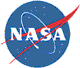 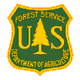 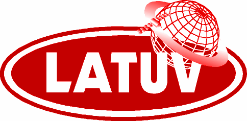 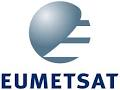 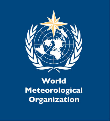 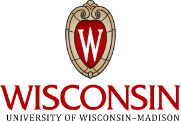 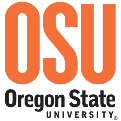 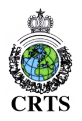 US Department of Agriculture-Forest Service
Mission: “Sustain the health, diversity and productivity of the nation’s forests and grasslands to meet the needs of present and future generations”
National Forest System
155 National Forests and 20 National Grasslands
78 million hectares in CONUS, AK and PR
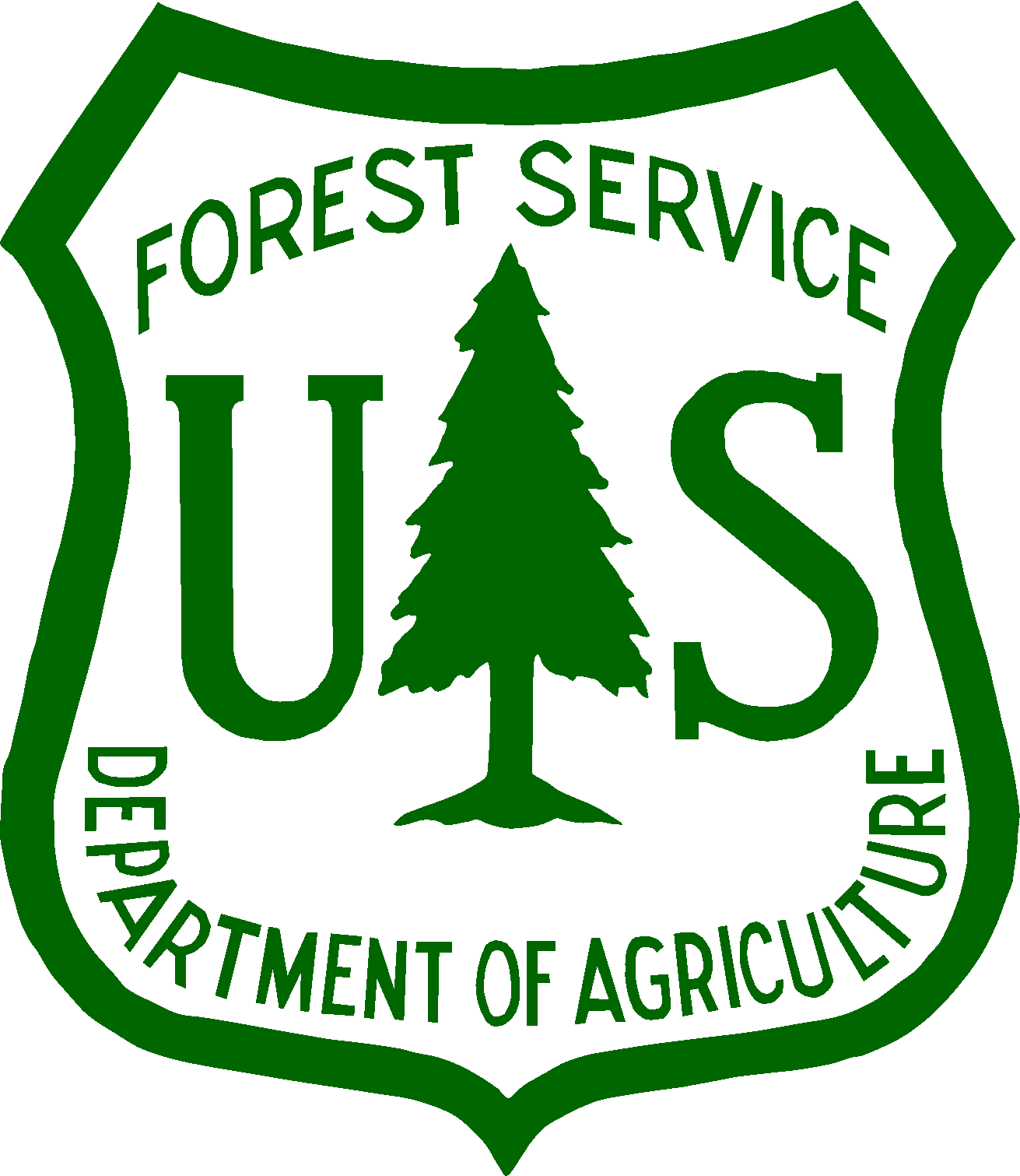 Research & Development
Stations & Field Offices
State and Private Forestry
Fire & Aviation
Forest Health Protection
International Programs Office
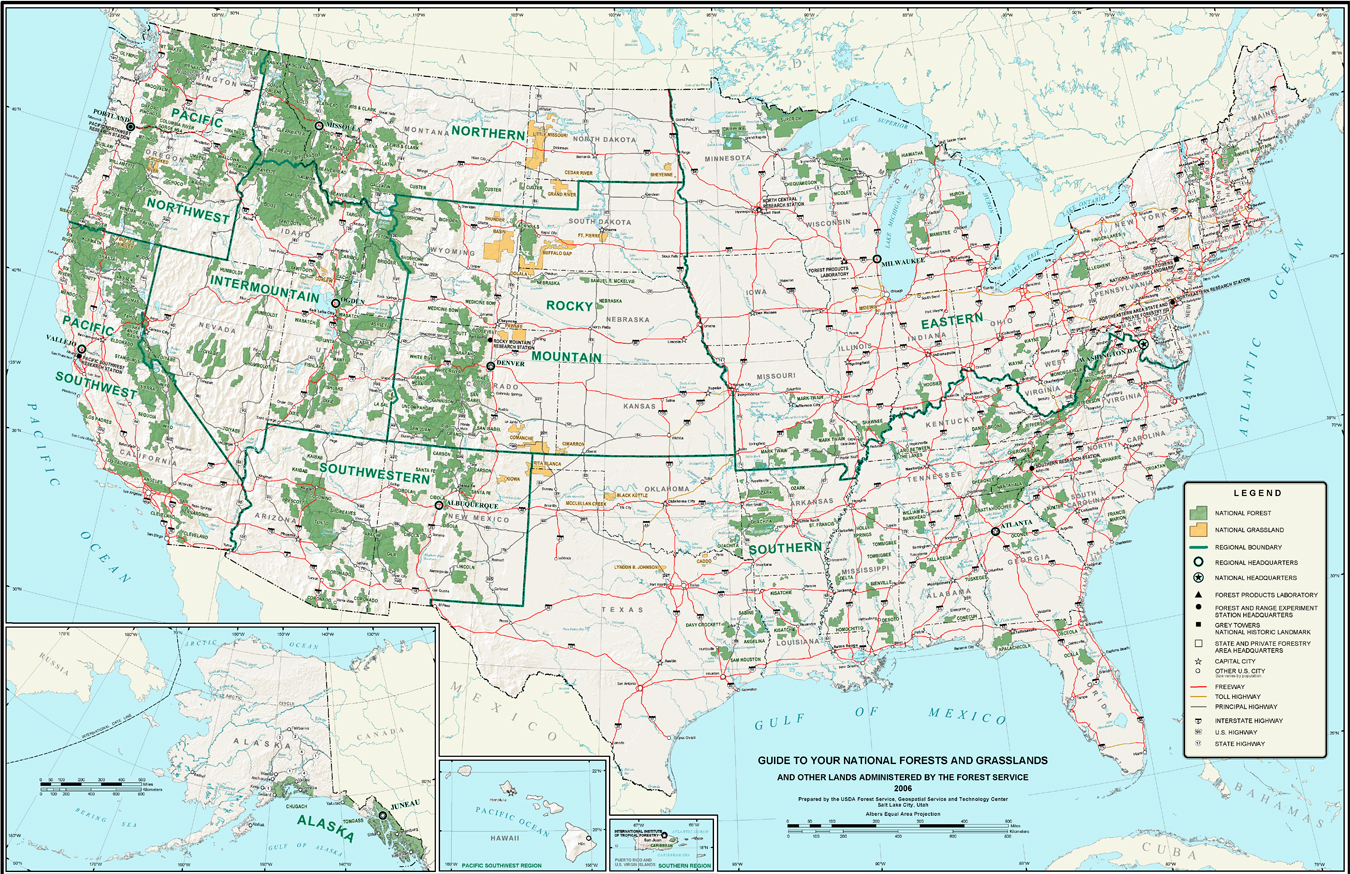 Near Real-Time Data in the USDA Forest Service
NRT remote sensing data/products support critical applications
Wildfire detection, monitoring and characterization (U.S. and Canada)
Forest health monitoring (U.S.)
Operational collection/processing of EOS MODIS and S-NPP VIIRS
DR data sharing network with partner ground stations
LANCE provides backup/gap-filler for DR
Support provided by NASA, mission science teams and academia
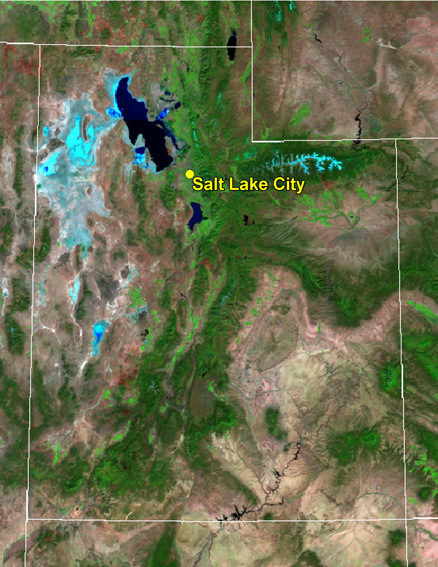 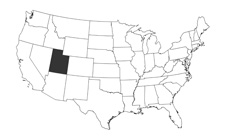 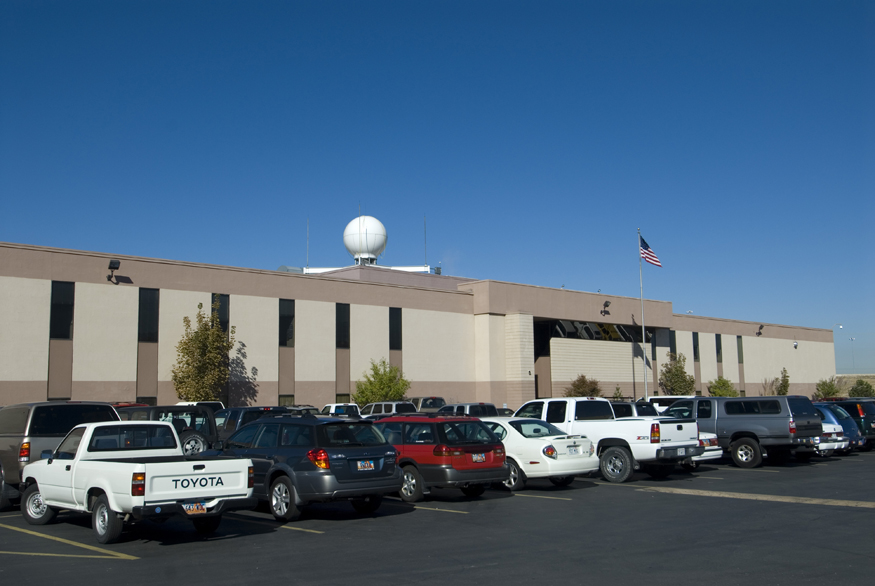 Land Science Applications Day Schedule
9:00 AM 	Welcome and Logistics  Brad Quayle (USDA Forest Service)
9:10 AM	WORKSHOP: Multi-Angle Implementation of Atmospheric Correction 
		(MAIAC) Alexei Lyapustin (NASA GSFC)
10:00 AM 	WORKSHOP: Soil Moisture Active/Passive (SMAP) Mission
			Vanessa Escobar (NASA GSFC)
10:45 AM	Posters/Exhibits
11:30 AM	WORKSHOP: Applications of Real-time Satellite Precipitation
	Estimates Francisco Tapiador (UCLM)
12:00 PM	Lunch
1:00 PM	WORKSHOP: Active Fire Algorithms Louis Giglio & Wilfrid Schroeder 
	(NASA GSFC)
2:15 PM	WORKSHOP: Burned Area Algorithms Louis Giglio & Wilfrid Schroeder 
	(NASA GSFC)
3:00 PM	Break
3:15 PM	WORKSHOP: Advanced Fire Information System (AFIS) Philip Frost (CSIR)
3:45 PM	WORKSHOP: Monitoring Flood Estimates Using NASA’s Near Real-	Time Flood
	 	Mapping Products Dan Slayback (NASA GSFC)
4:30 PM	WORKSHOP: USDA World Agricultural/Food Security Monitoring
		 Dath Mita (USDA FAS)5:15 PM	Wrap-up
NASA Direct Readout Conference (NDRC), http://ndrc-9.gsfc.nasa.gov
Workshop Objectives & Formats
Descriptive/Instructional Workshops
	- examples include algorithm, product and software
 	workshops
	- longer presentation
      	- provides details of implementation and use
	- questions and discussion are welcome throughout
      	
B. Discussion Workshops
	- examples include workshops on application topics
	- short (10-15 min) presentation by the workshop lead
	- discussion period
	
The audience is encouraged to ask and answer questions, bring up topics, and generally contribute to the discussion.
Microphones available for audience use.
Please state your name and affiliation before speaking.
NASA Direct Readout Conference (NDRC), http://ndrc-9.gsfc.nasa.gov
Workshops - Possible Avenues of Discussion
What kinds of applications are you interested in seeing developed?

What types of data/algorithms are needed for your potential and/or existing application and information needs?

Provide information on the actual or potential use of the presented algorithms/product/application in the context of your organization’s needs.

Are there particular challenges/shortcomings/unmet needs?Where can things be made better?

Are there opportunities for collaboration with other attendees and workshop leads? (regional applications, data sharing, etc.)

Discuss scenarios with the broader group to identify innovative ideas, potential improvements, etc.
NASA Direct Readout Conference (NDRC), http://ndrc-9.gsfc.nasa.gov
[Speaker Notes: Workshop discussion topics/questions]
Questions/Comments???
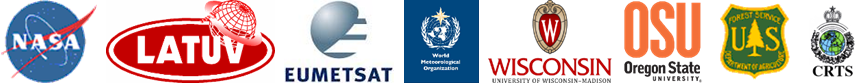 NASA Direct Readout Conference (NDRC) 
http://ndrc-9.gsfc.nasa.gov
Oceans Schedule for Thursday, June 23
9:00 AM 		Welcome and Logistics 			Jasmine Nahorniak (OSU)
9:10 AM		PRESENTATION: Possibility of Day-Night-Band of VIIRS to Detect 			Fishing Activities 			Ichio Asanuma (TUIS)
9:40 AM 		WORKSHOP: Suomi-NPP VIIRS Nighttime Environmental Products for 			Land Science and Disaster Response Applications			Miguel Roman (NASA)10:30 AM		Posters/Exhibits
11:15 AM		PRESENTATION: Sentinel-3 Mission Overview 			Susanne Mecklenburg (ESA)
11:45 AM		Lunch
1:00 PM		WORKSHOP: SeaDAS 7 for Ocean Data Users 
			Fred Patt (NASA)2:00 PM		WORKSHOP: Fisheries 			Cara Wilson (NOAA)3:00 PM		Posters/Exhibits
3:30 PM		PRESENTATION: VIIRS Ocean Color Products from 			Global Open Oceans and Coastal/Inland Turbid Waters 
			Menghua Wang (NOAA)
4:00 PM		WORKSHOP: Monitoring for Ecosystem and Human Health 			Erin Urquhart (EPA)5:00 PM		Wrap-up
NASA Direct Readout Conference (NDRC), http://ndrc-9.gsfc.nasa.gov